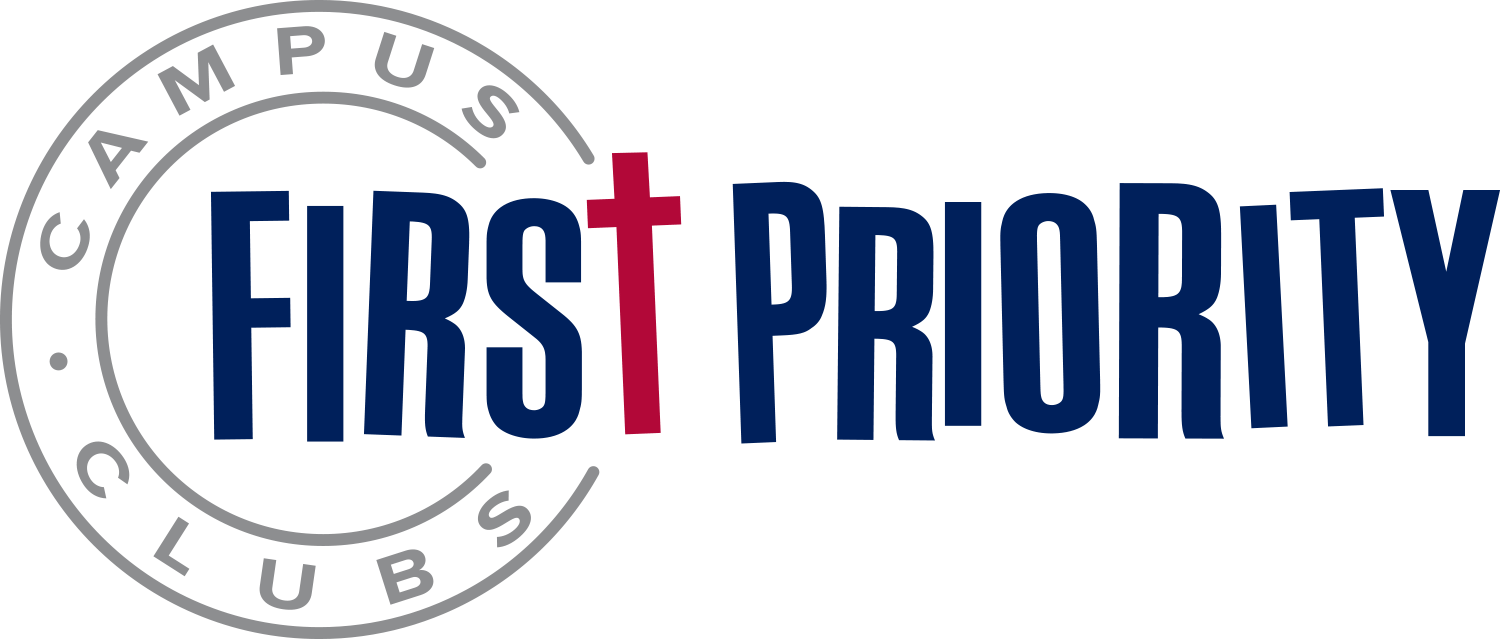 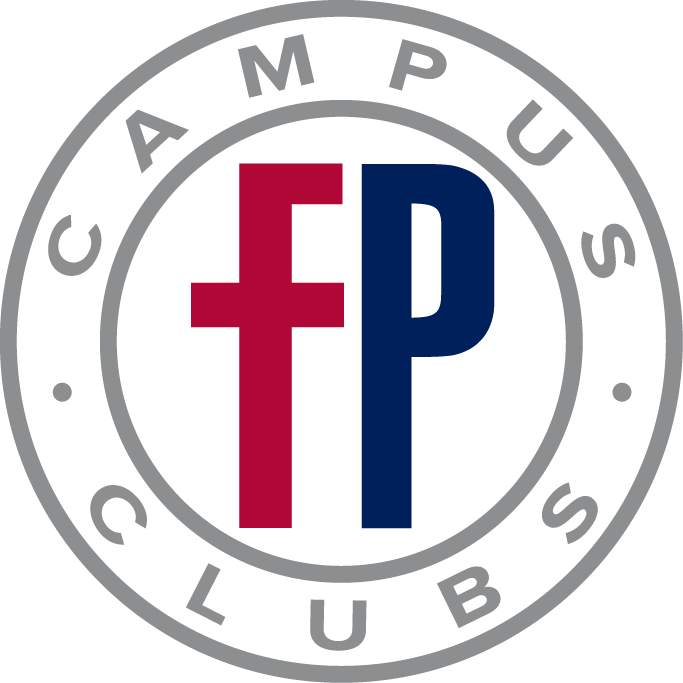 Welcome to Tell Week
OUR MISSION 
“Connecting the Church to Reach our Campus for Christ.”
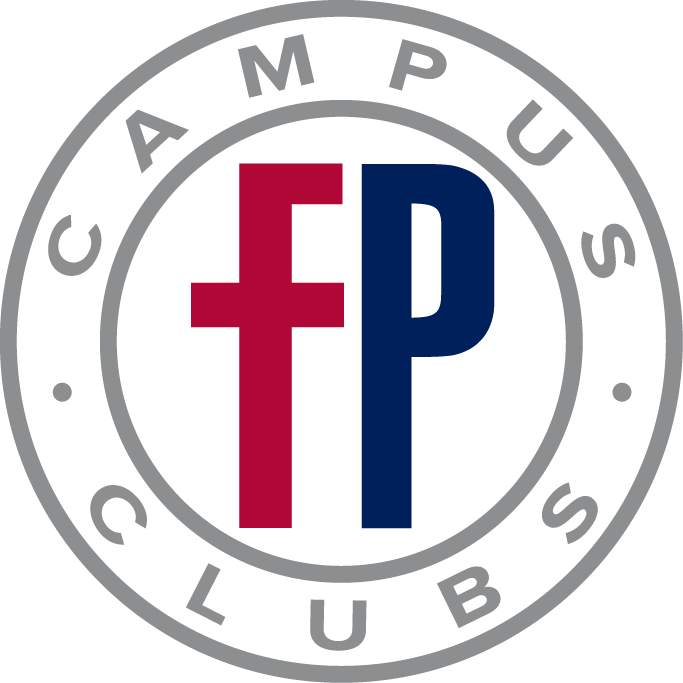 Welcome to Tell Week
OUR VISION
“Sharing the Gospel of Jesus Christis our First Priority.”
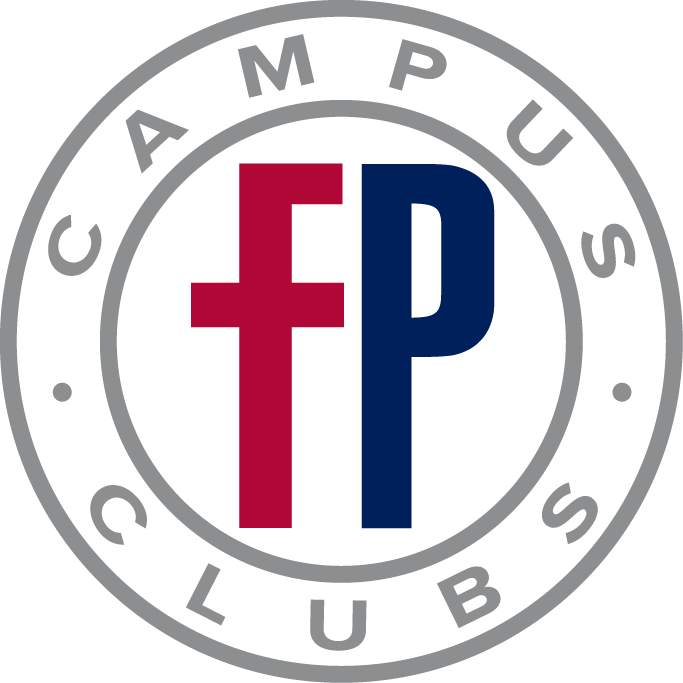 Icebreaker
Name of Game
Add a short description here if you want. Otherwise just delete this text
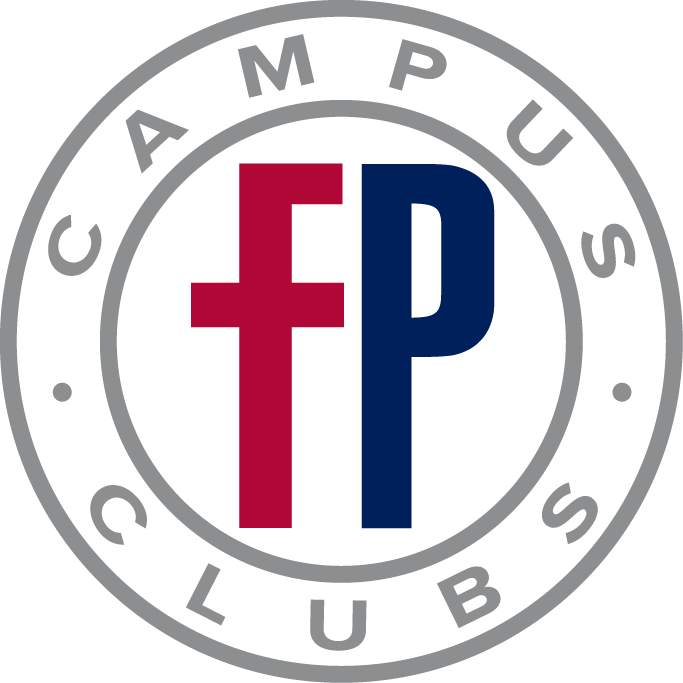 Opening Prayer
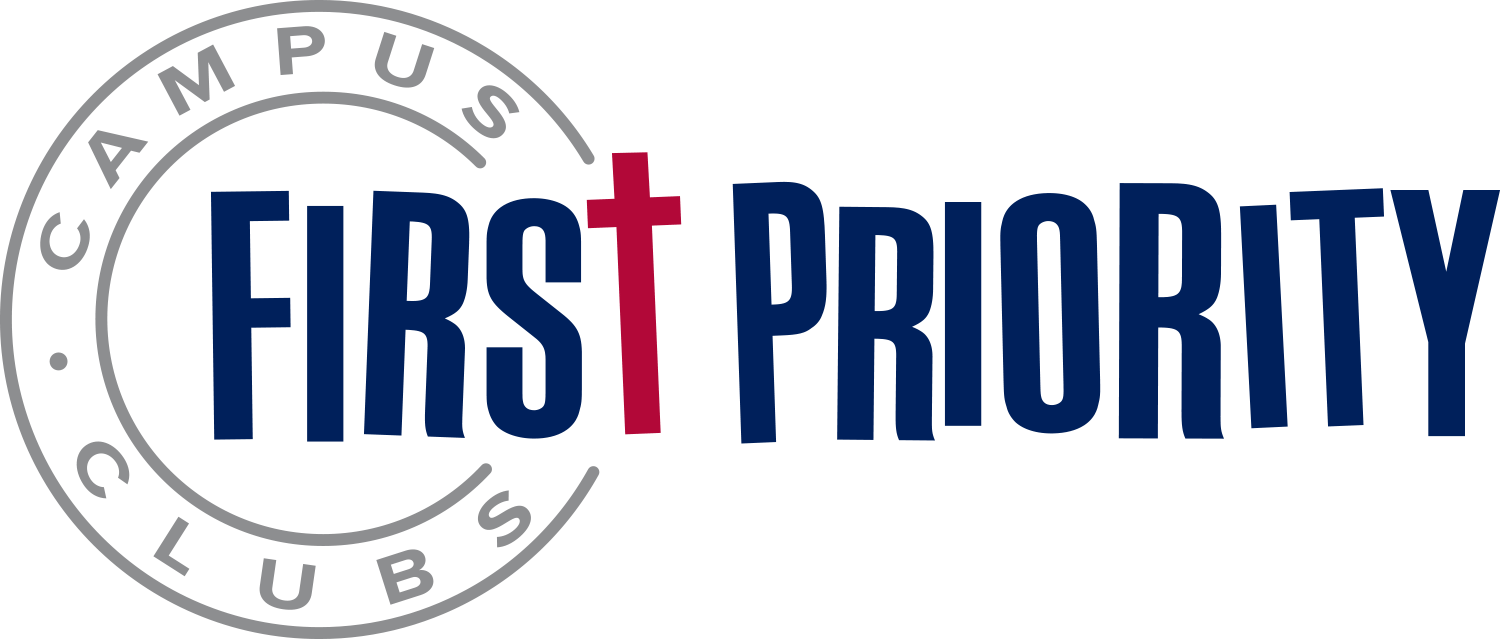 ANNOUNCEMENTS
Free Bibles: We have free First Priority Bibles available. If you need a Bible, please take one as our gift before you leave.
Announcement Name: Describe here describe here describe here describe her describe here describe here describe here.
Announcement Name: Describe here describe here describe here describe her describe here describe here describe here.
Find a Church: We want to help connect you to a good local church near your home. Talk to one of the student leaders for more info.
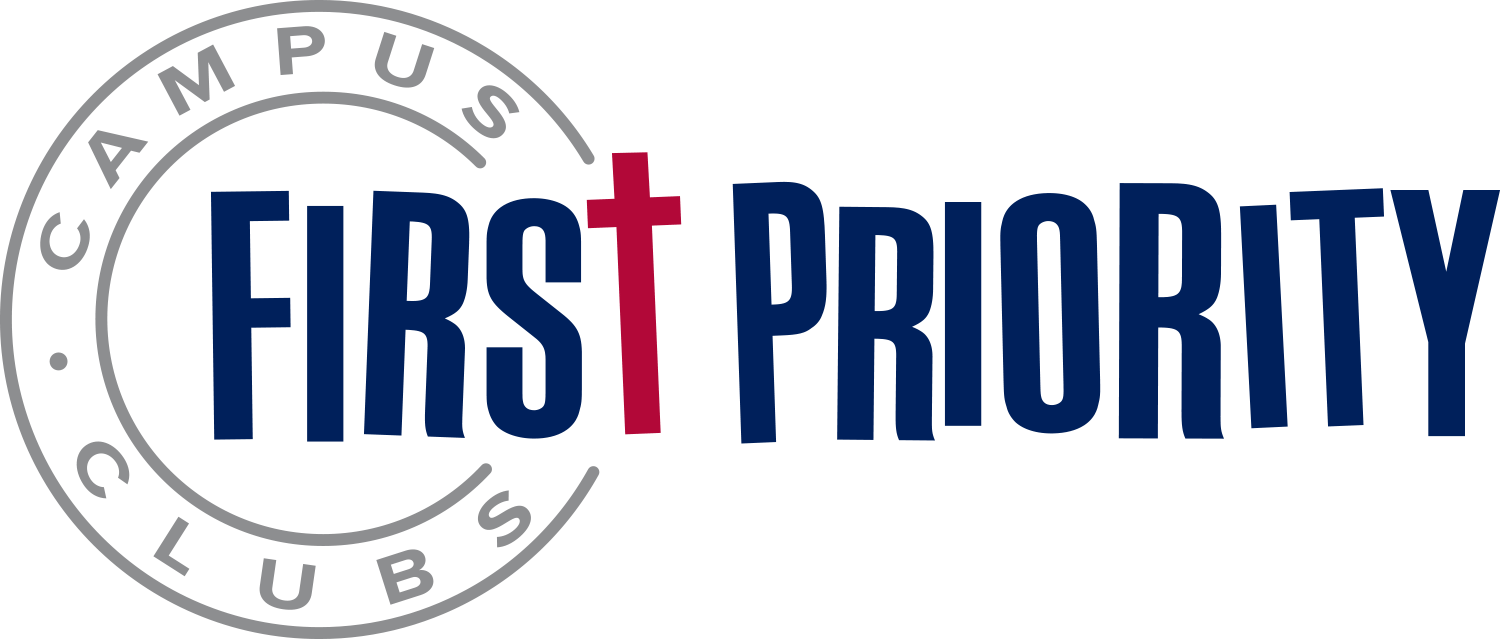 OUR CHURCHES
Church Name
Youth Group Details
Contact: FP Member Name

Church Name
Youth Group Details
Contact: FP Member Name

Church Name
Youth Group Details
Contact: FP Member Name
Church Name
Youth Group Details
Contact: FP Member Name

Church Name
Youth Group Details
Contact: FP Member Name

Church Name
Youth Group Details
Contact: FP Member Name
Church Name
Youth Group Details
Contact: FP Member Name

Church Name
Youth Group Details
Contact: FP Member Name

Church Name
Youth Group Details
Contact: FP Member Name
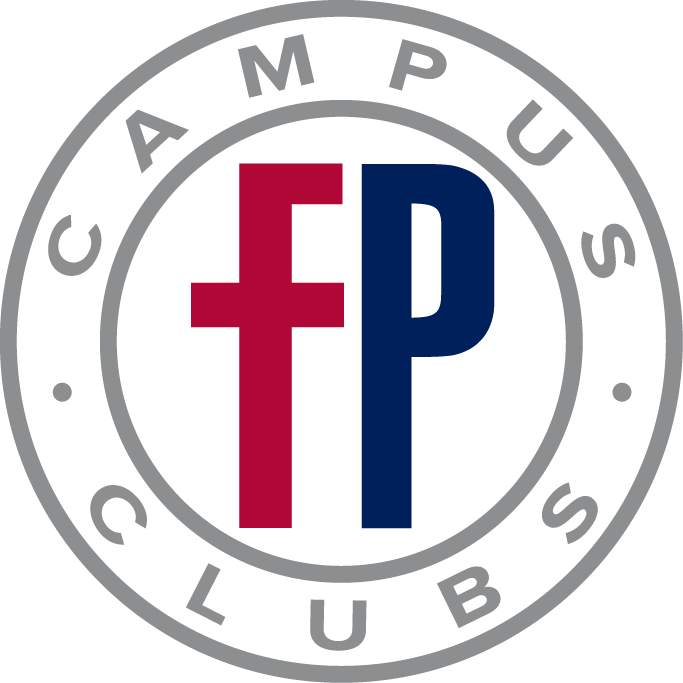 Share God Stories
I Am Second Video
[Put the Name of the Video Here.]
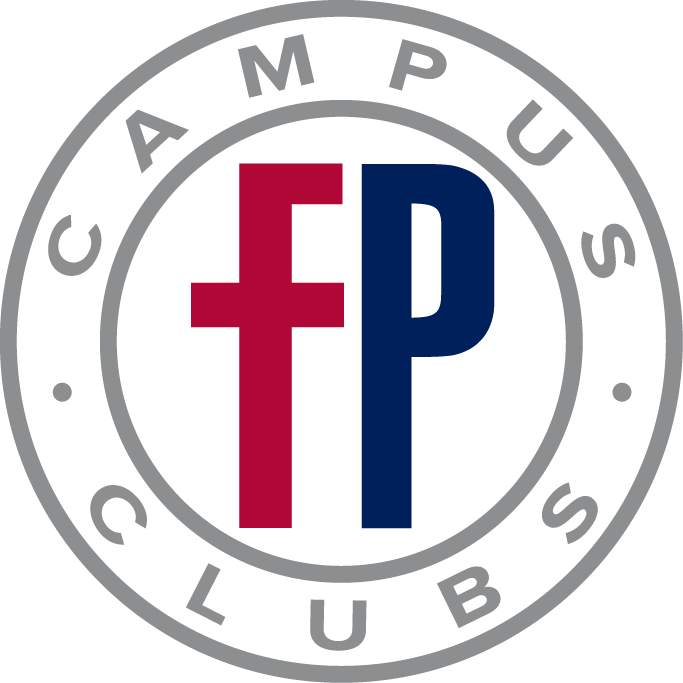 Share God Stories
[Name of Club Leader]
Club Leader Testimony
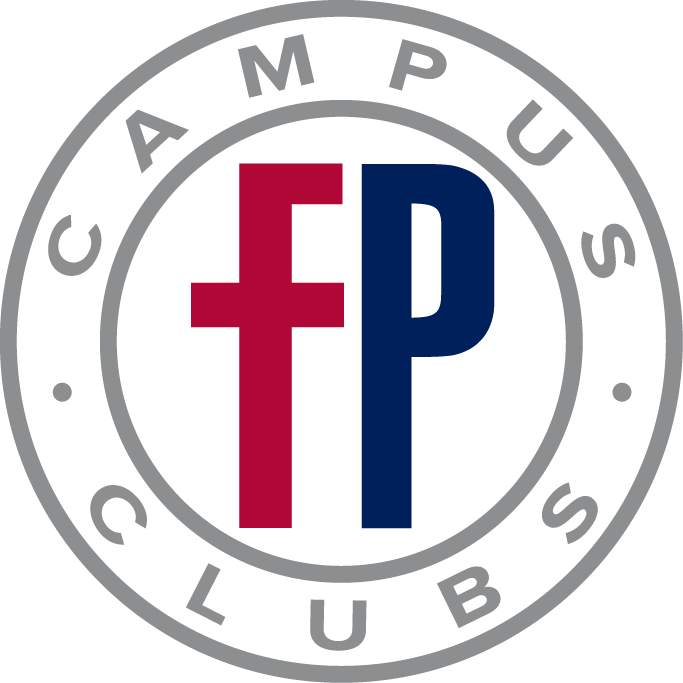 Club Review
www.firstpriority.cc/review
Please upload God Stories, pictures, and videos!
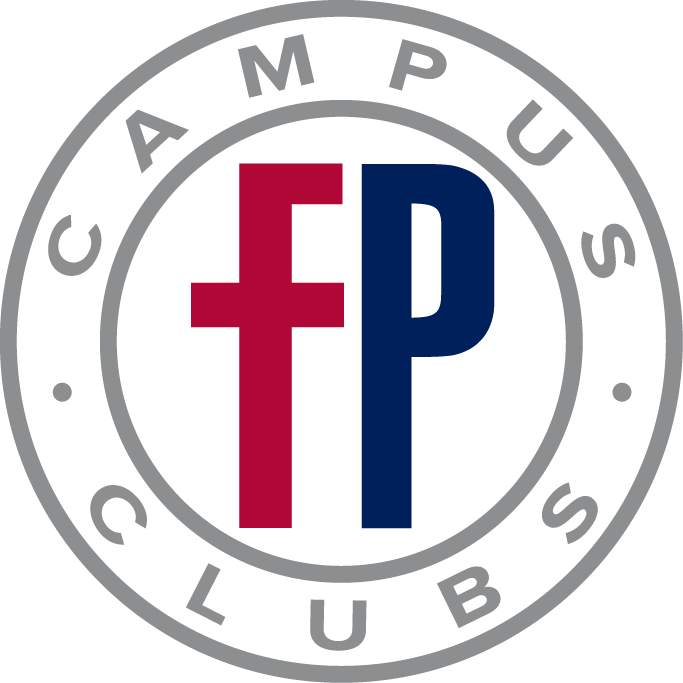 Post to Social Media
Hashtag #FPGodStory
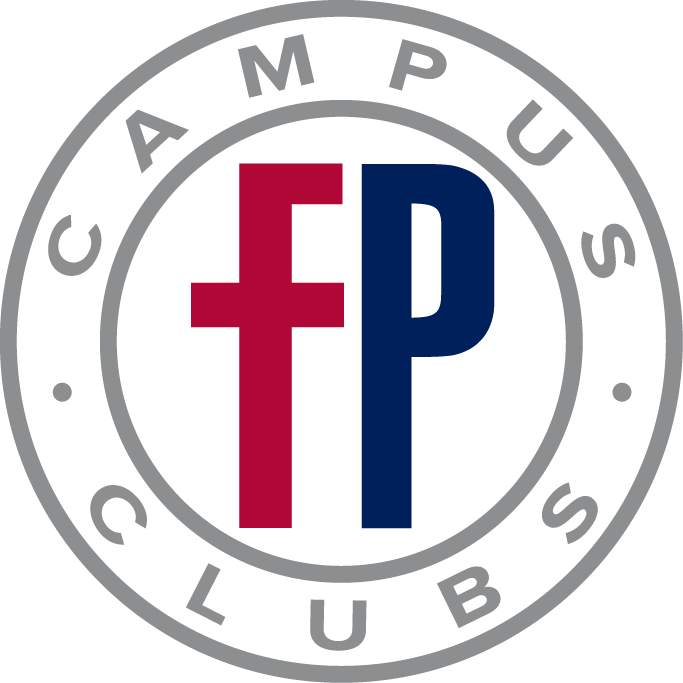 Close in Prayer
Leaders stay behind
Leaders do the next 4-Week Planning. If extra time, others can pair up for First Steps Bible study.
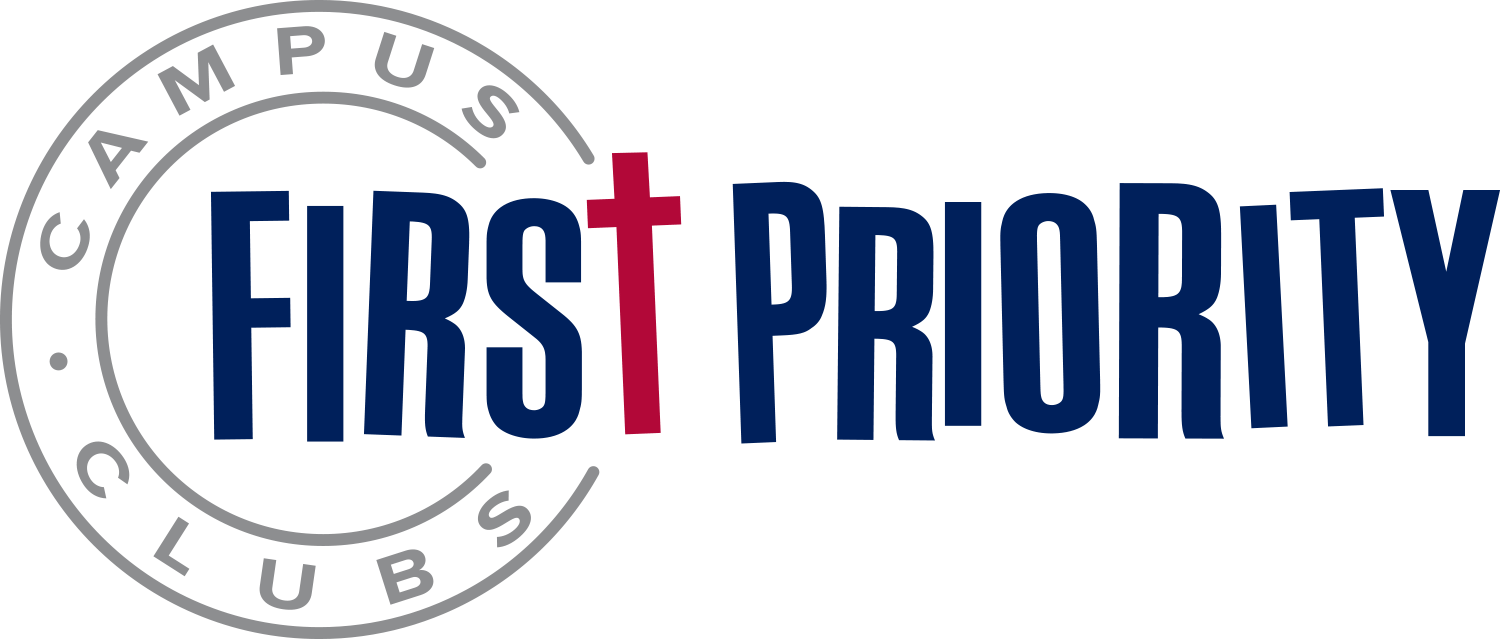